朝の会
＜夢や希望の実現のために＞
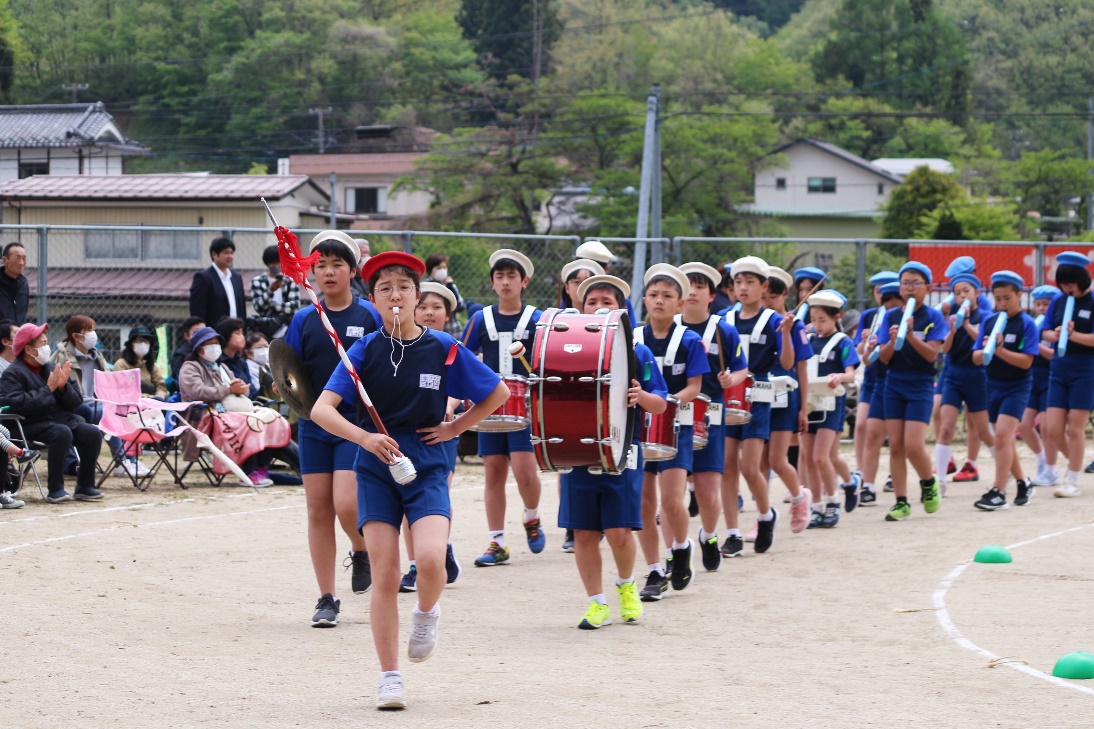 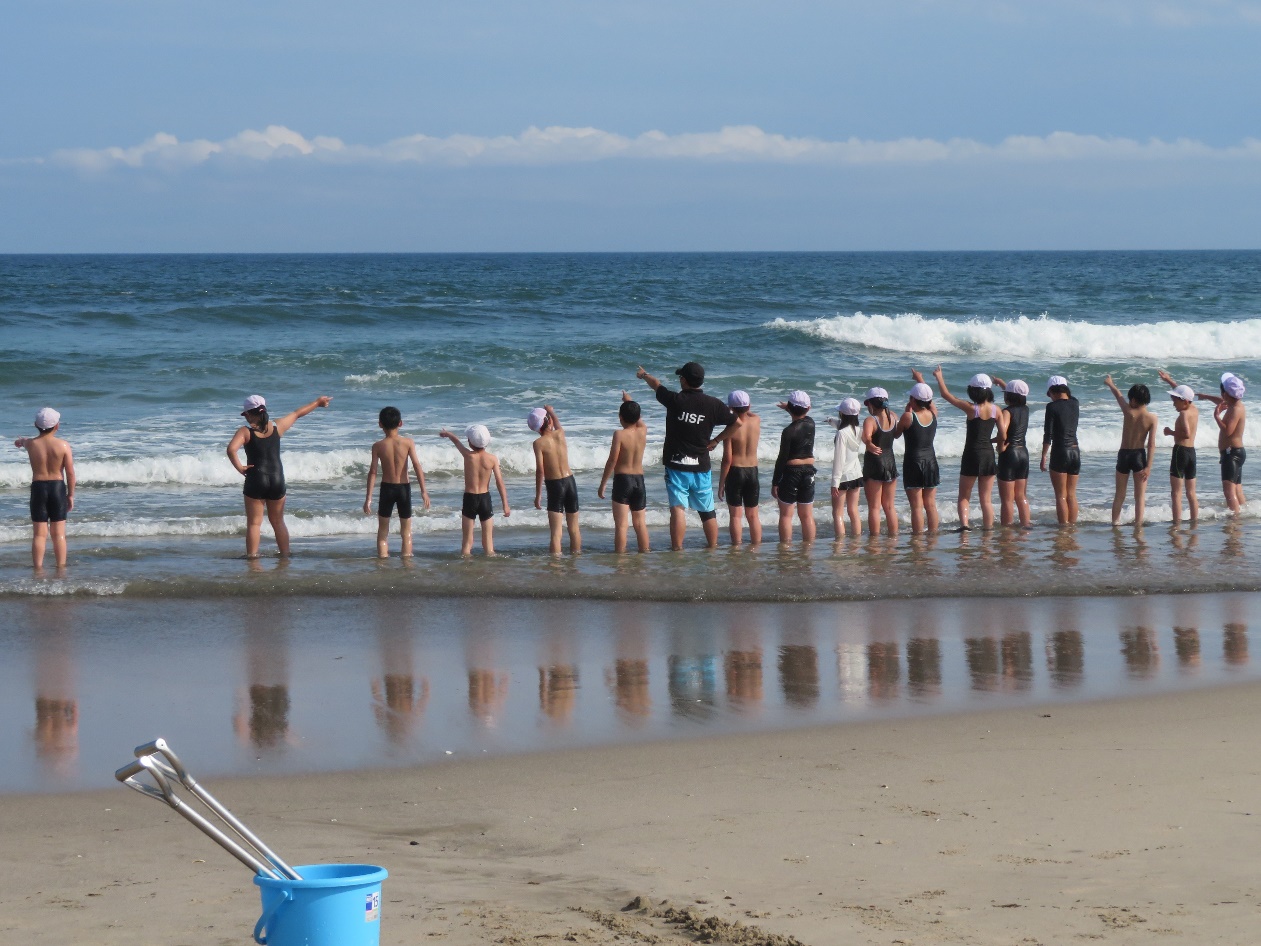 令和５年７月７日（金）
私は誰でしょう？
①　身長１９３ｃｍ　　体重９５ｋｇ
➁　岩手県出身
③　二刀流（にとうりゅう）
④　野球選手
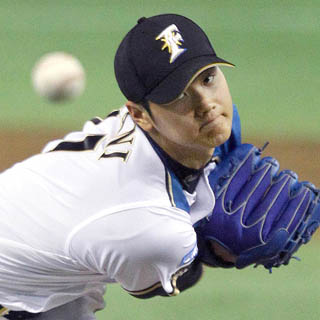 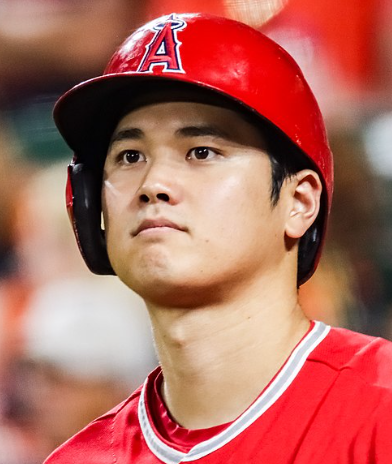 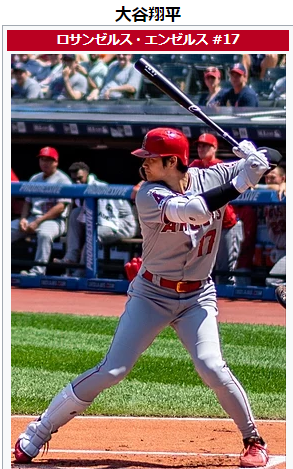 おおたに　　　しょうへい 大谷　翔平選手
大谷　翔平高校時代の目標達成シート
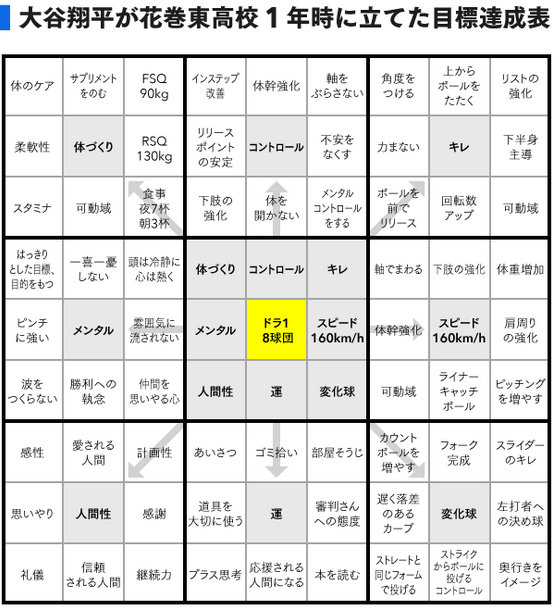 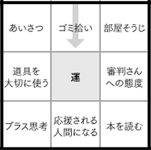 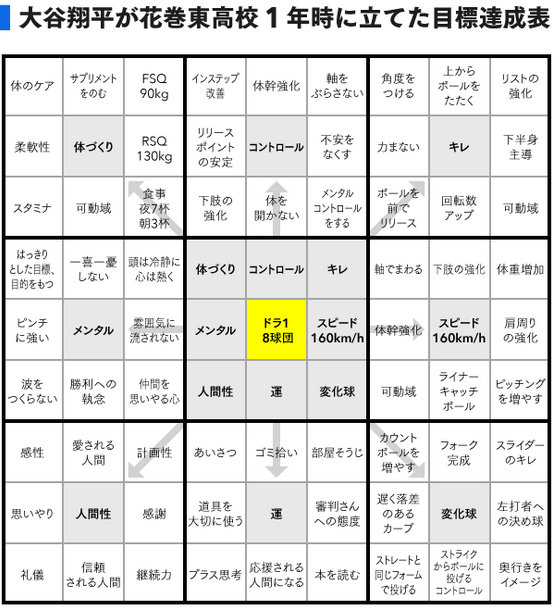 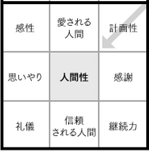 １　夢（ゆめ）がある２　大きな目標が中心にある３　夢に向かって頑張る　根性（こんじょう）がある
夢に向かって一生懸命がんばる人は素直にかっこいいと思う
私は誰でしょう？
①　陸上の中長距離選手
②　３種目で日本記録保持者
③　身長１５３ｃｍ　体重４１ｋｇ
④　女子アスリート
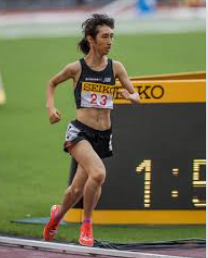 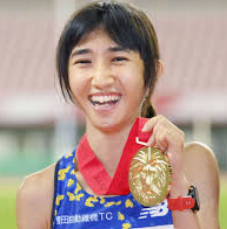 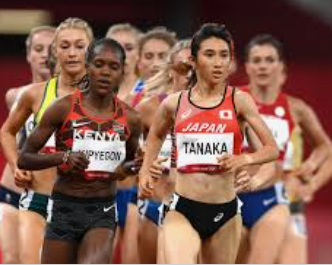 たなか　　　　のぞみ 田中　希実選手
悔しさをバネに猛練習
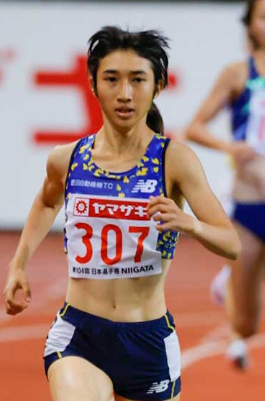 高校時代のインターハイ
１５００ｍ、３０００ｍで
優勝を逃し２位
現在、１０００ｍ、１５００ｍ、
３０００ｍの日本記録保持者
「ありがとうございました」が世界中の話題に
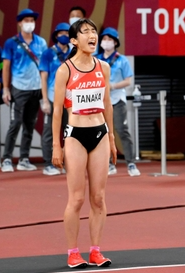 東京オリンピック女子１５００ｍ
決勝レース後に「ありがとうご
ざいました」と大きな声を上げ
る田中選手が話題に
走れるという感謝が彼女のすべて
実は文学少女
田中選手が出会った本の世界。
　小学３年生のとき、学校でお気に入りの本を紹介することになった。
　「赤毛のアン」「大草原の小さな家」「アルプスの少女ハイジ」。好きな本の紹介をした。
　「そんな本を知ってるんだ」「すごいね」。クラスメートの声にうれしくなった。
実は文学少女
学校が終わると、少しでも早く家に帰って本を読みたい。

　家は学校から２.５キロ。
　毎日走って帰り、自然と走る能力がついていた。
１日に２０～３０分のメモ
中学から本格的に陸上を始めた。
毎日、日記と陸上ノートを書いていた。

　どのように練習したらよいか自分で考えられるようになり、効率よい練習ができるようになった。
田中希美さんの手記
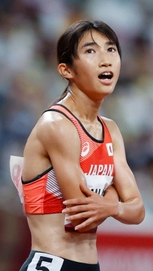 平凡な１日を大切にし、納得いく練習を重ねていきたい。
　素晴らしい結果が着いてくると信じて。
私は誰でしょう？
①　正義のヒーロー
➁　体に命の星が入っている
③　水が苦手
④　必殺技　アンパンチ
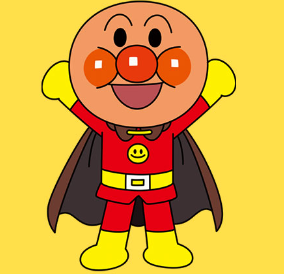 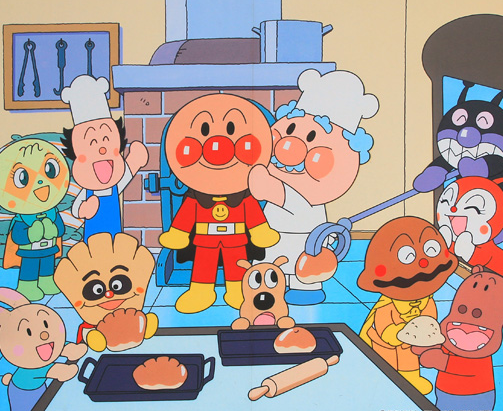 作者　やなせたかしさんの思い
戦争を経験　　「人生で一番つらいことは
　　　　　　　　　　　食べられないこと」

　　「おなかがへっている人に
　　　　　　　　食べ物を届けたい」

　自分の顔を食べさせてあげるヒーロー
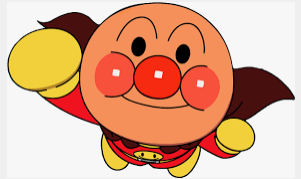 アンパンマンは　
　いつも笑顔でやさしい
バイキンマンにいきなり攻撃をしない
　「やめるんだ」と説得する
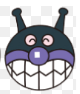 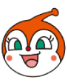 バイキンマンが困っていると
　　　　　　助けてあげる
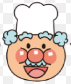 アンパンマンは　
　ジャムおじさんや友だちに感謝
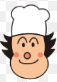 テレビで一度も見たことがないこと
アンパンマンは顔を食べさせてあげるが
食べているところを見たことがない
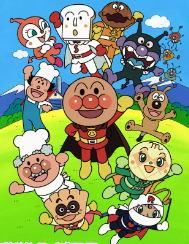 アンパンマンの夢と願い
自分のことよりも
　　まわりの人たちが
　　　仲よく、幸せになってほしい
夢や希望を
　　達成させるために
何が大切、
　　必要だと思いますか？
＜夢や希望の実現のために＞
共通しているもの（参考になるもの）
笑顔
根性
感謝
笑　顔（えがお）
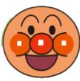 笑顔の人の周りには人が集まってくる
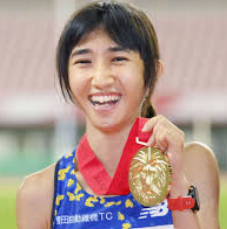 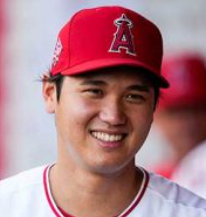 みんなが楽しくなる
根　性（こんじょう）
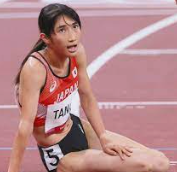 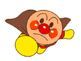 やるべことをしっかりやる人は信頼される
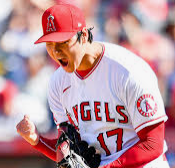 感　謝
（かんしゃ）
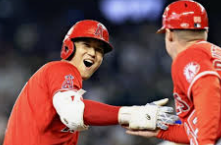 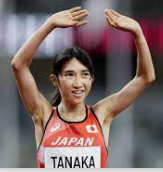 安心と協力が生まれ
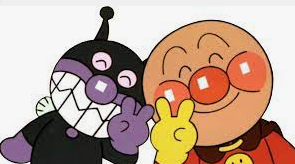 みんなで仲良く生活できる
＜夢や希望の実現のために＞
いつも笑顔で
根性をもって努力し
周りの人に感謝して
生活していきましょう
きっといいことがあります！